Overview of Analytics Capabilities for Excel 2013 Data
Bob & Wilma AndrewsVirginia Commonwealth University
Overview
Excel 2013 
New data capabilities
[Speaker Notes: Intent of this session is to make participants aware of Excel 2013 data capabilities.]
Data
[Speaker Notes: Excel 2013 Professional Plus]
Excel 2013 Data Capabilities
Basic level
New features
INQUIRE
Analyze workbook for problems or inconsistencies
See links between workbooks, worksheets or cells
Compare workbook versions (graphical dependency maps)
Worksheet relationship diagram
[Speaker Notes: Read more: http://www.microsofttraining.net/b/exceltraining/2013/04/excel-2013-audit-your-spreadsheet-with-the-inquire-add-in/#ixzz2tpQl0uoG]
INQUIRE
Add-in
Turn on at Options/Add-ins/COM
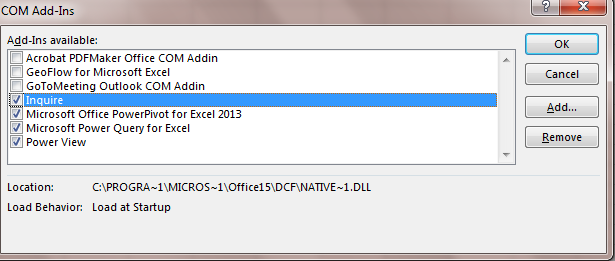 [Speaker Notes: Quotes from http://office.microsoft.com/en-us/excel-help/what-you-can-do-with-spreadsheet-inquire-HA102835926.aspx
Compare two workbooks]
INQUIRE
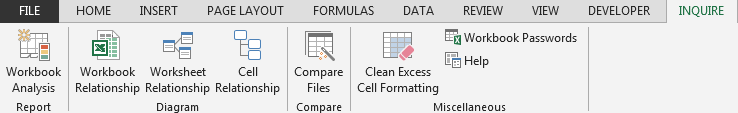 Workbook Analysis Report
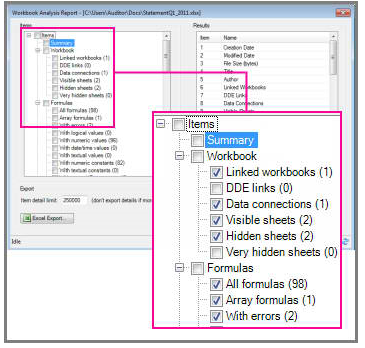 Excel Help – Analyze a workbook
Relationships
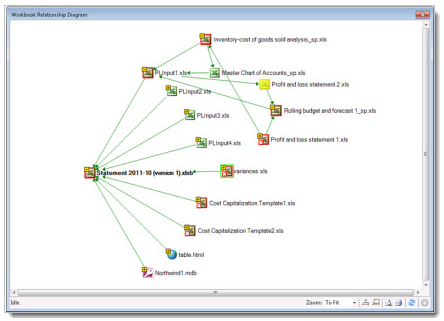 Excel Help - What you can do with Spreadsheet Inquire
Relationships
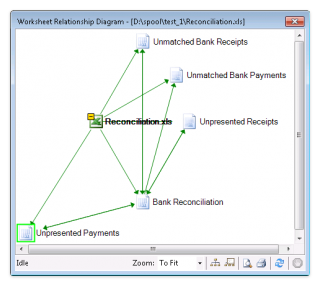 http://www.microsofttraining.net/b/exceltraining/2013/04/excel-2013-audit-your-spreadsheet-with-the-inquire-add-in/
>300 Million Excel users worldwide
Those who create Pivot Tables

10% - Pivot Pros (Rob Collie)
[Speaker Notes: But now  your students can become Pivot Pros because one of the new features of 2013 is to create pivot tables using the new Recommend PivotTables feature.]
Recommended PivotTables
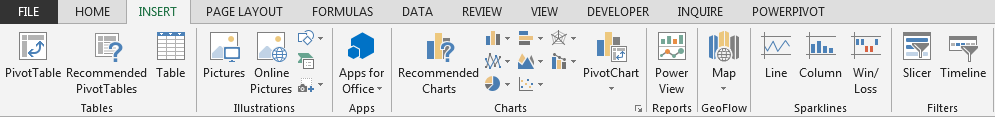 [Speaker Notes: Insert tab. So you have data in the spreadsheet, put cursor within the data and click on Recommend PivotTables.]
Recommended PivotTables
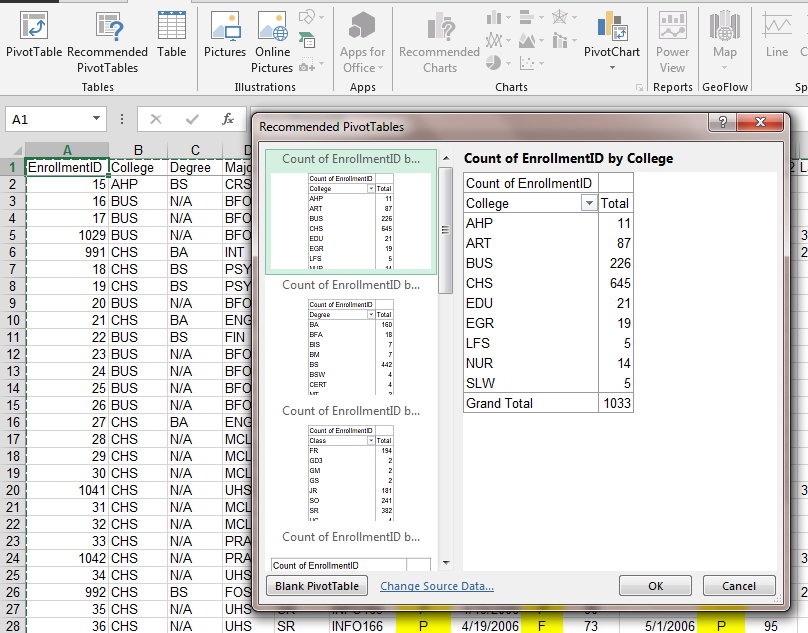 [Speaker Notes: Excel looks at the data and comes up with options.  Scroll to see all of them. This may mean that students will be creating them with little or no idea of what they have done.  So they still won’t be in the 10% until you teach them how to create/modify on their own.]
Recommended Charts
[Speaker Notes: Again, cursor within the data, click on Recommended Charts and Excel will pick out options.]
Recommended Charts
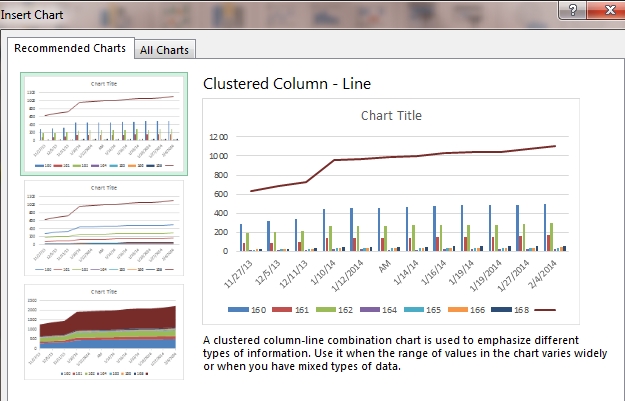 All Charts
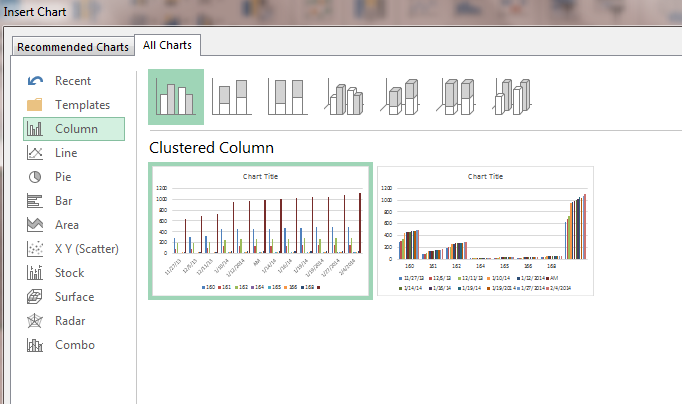 [Speaker Notes: Click on All Charts and still use the selected data to show what it will look like.]
One step up
Power User
Basic Excel
Power User
New features
[Speaker Notes: Defined Power User as anyone who truly uses PivotTables.]
Microsoft’s four BI (Business Intelligence) products
Power Query
Power Map
Power Pivot
Power View
Power Query – simplify data discovery/access
Data discovery and query tool
Enhances self-service Business Intelligence experience
Public search feature (US only)
[Speaker Notes: http://office.microsoft.com/en-us/excel-help/how-power-query-and-power-pivot-work-together-HA104125038.aspx]
Power Query
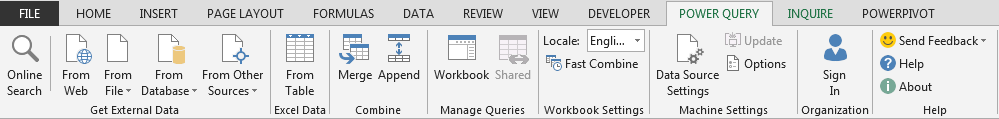 [Speaker Notes: Will have its own tab but has to be downloaded.]
Power Query
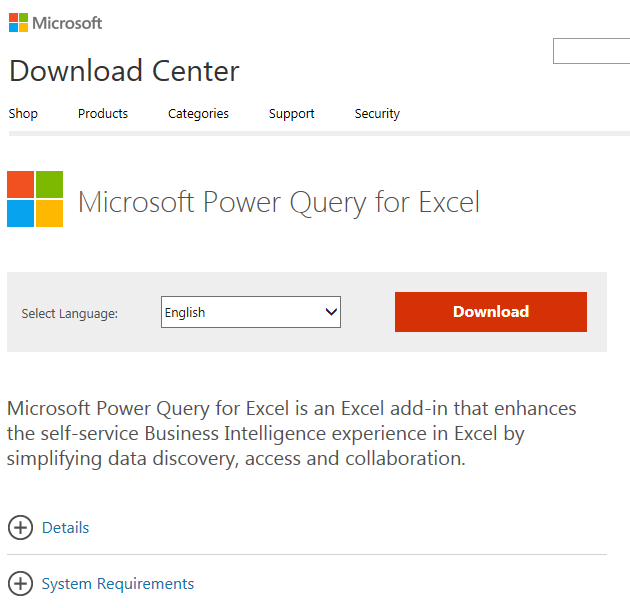 [Speaker Notes: Microsoft Power Query is an Excel add-in that enhances the self-service Business Intelligence experience in Excel by simplifying data discovery and access. Power Query enables users to easily discover, combine, and refine data for better analysis in Excel. Power Query includes a public search feature that is currently intended for use in the United States only.]
Power Query
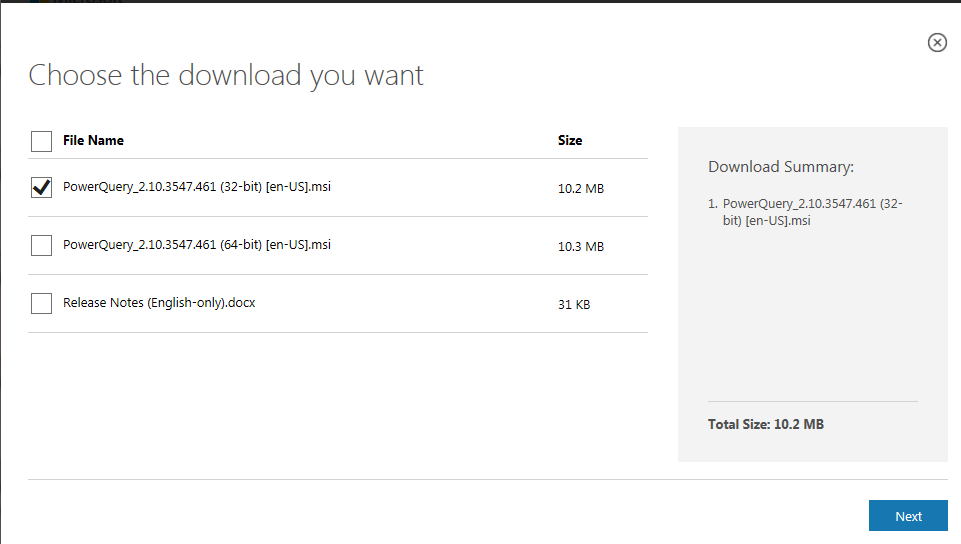 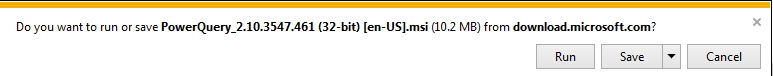 [Speaker Notes: 32 or 64 bit versions, then run. 64 bit is recommended.]
Power Query
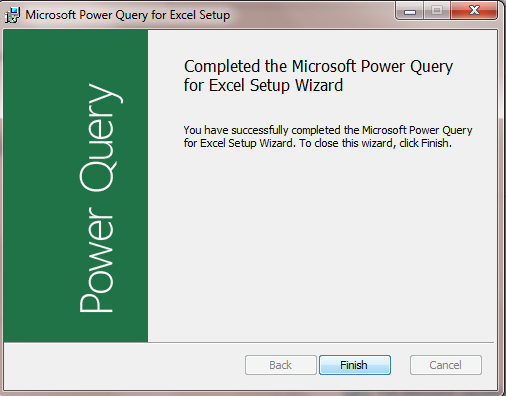 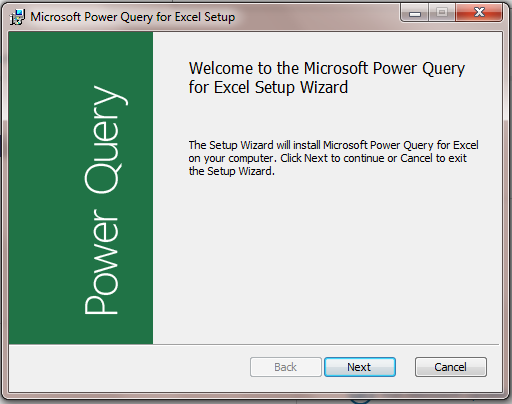 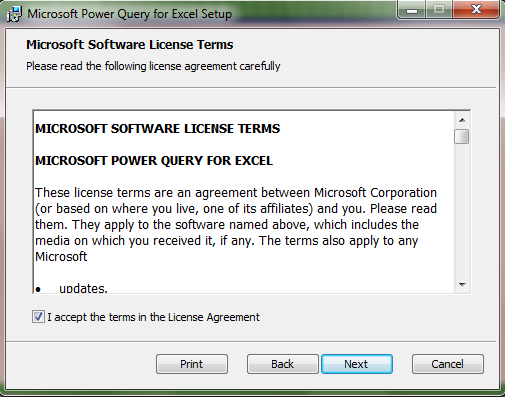 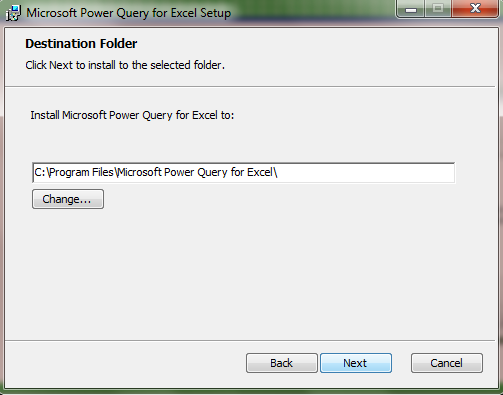 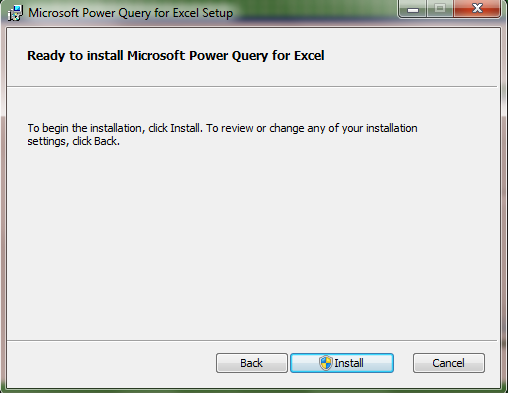 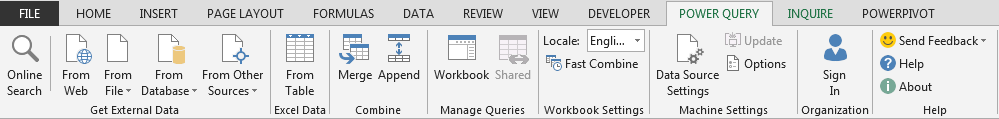 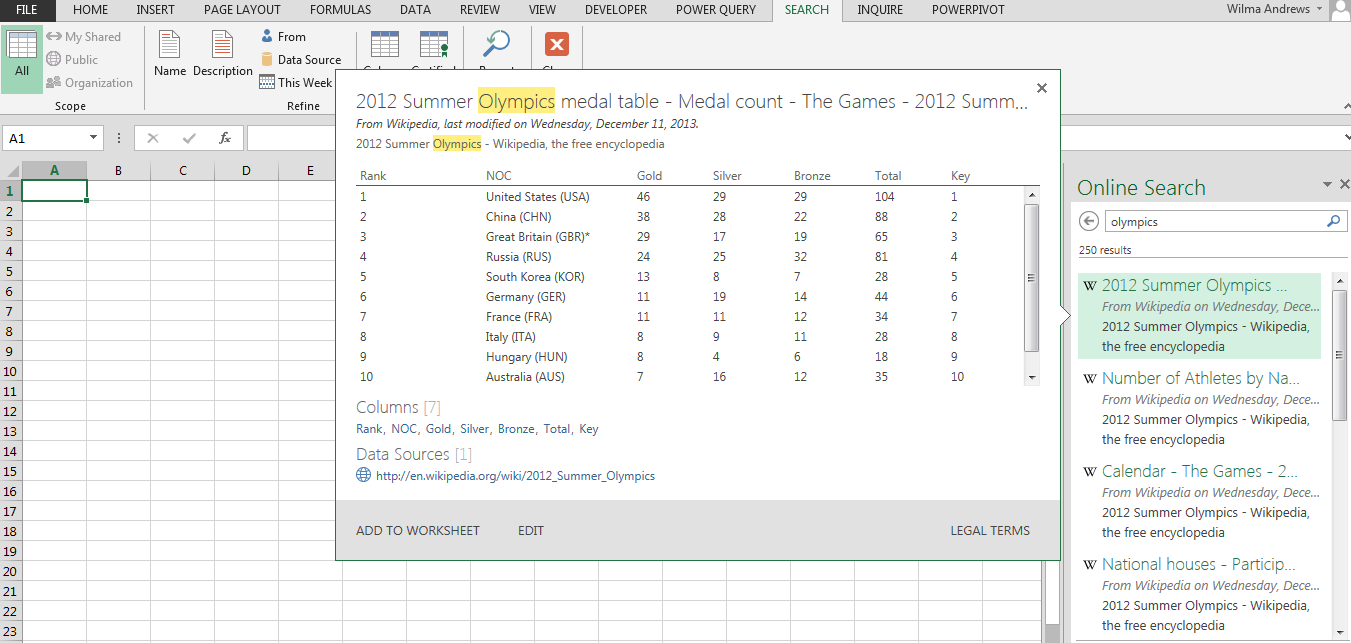 [Speaker Notes: Type in a search word – here Olympics. Option to add to worksheet. If do it again, can add another one to another worksheet]
Table format
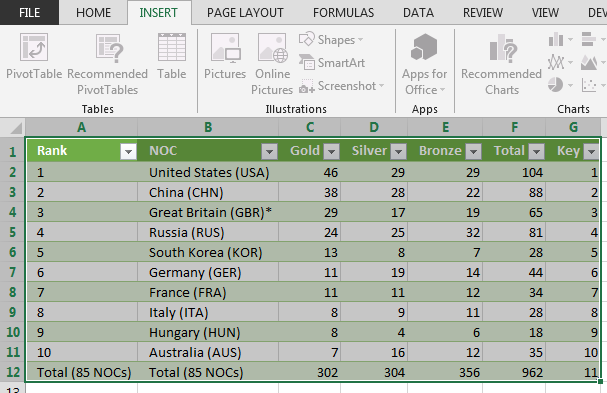 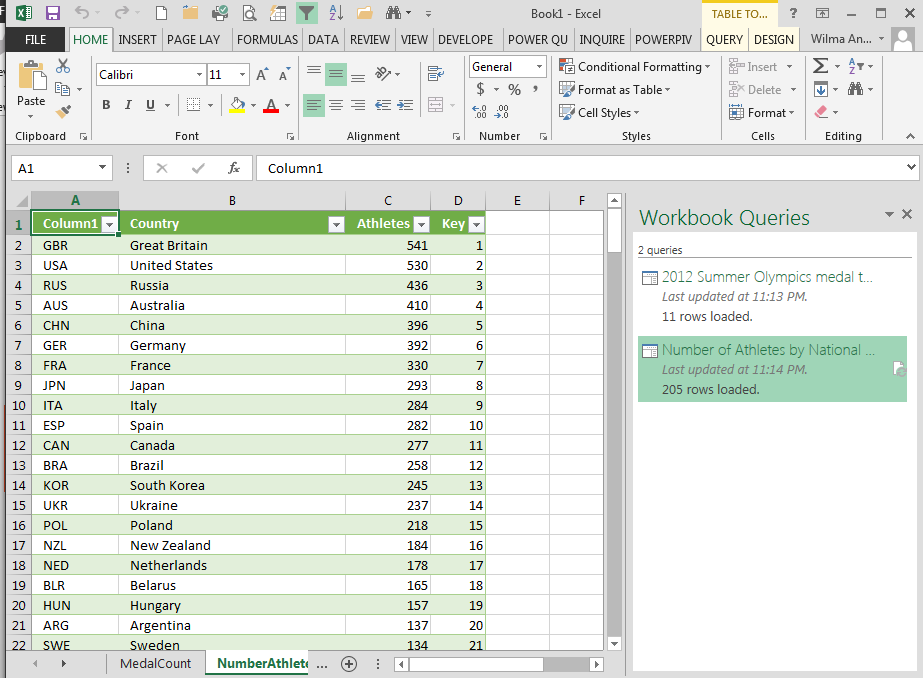 [Speaker Notes: Will put additional queries in on new worksheets.]
Power Map (GeoFlow)
3-D data visualization of data sets
Power Map (GeoFlow)
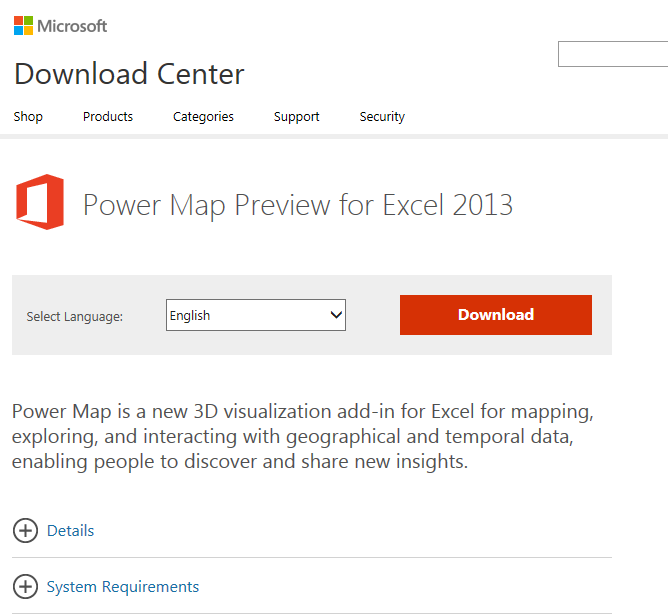 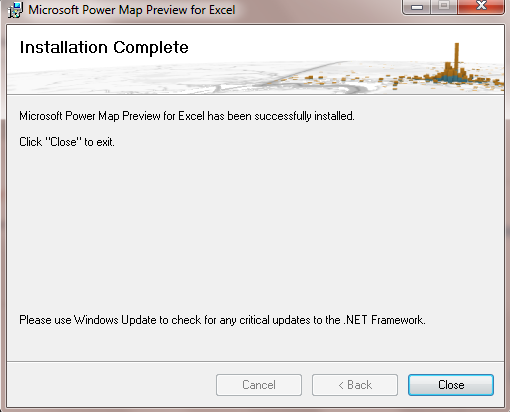 Power Map (GeoFlow)
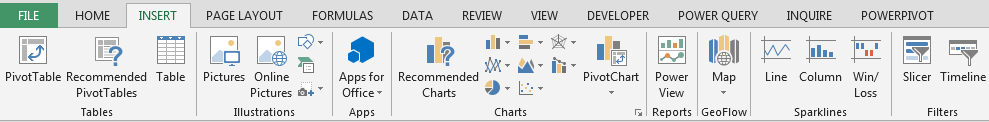 GeoFlow
% Population 65 and Older by Locality
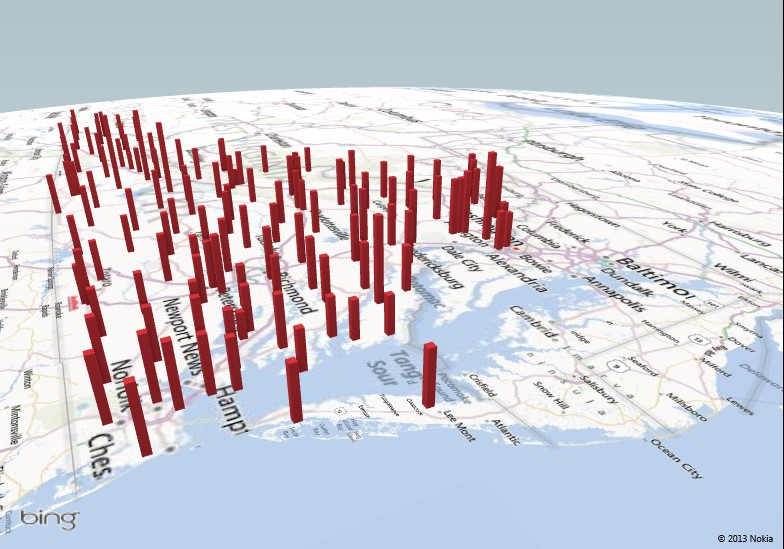 [Speaker Notes: Another GeoFlow example]
% People in Poverty by State
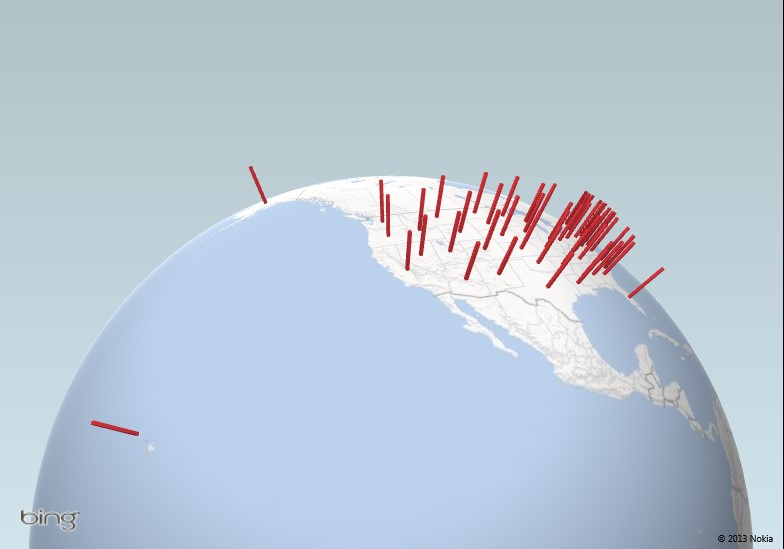 [Speaker Notes: Another GeoFlow example]
Another step up
Super Power User
Power User
Basic Excel
Super Power User
New features
[Speaker Notes: Defined Power User as anyone who uses PivotTables.]
Power Pivot
“The best thing to happen to Excel in 20 years.”
Bill Jelen, Mr. Excel
“This is the rare technology that can (and will) fundamentally change the lives of millions of people.”
				        Rob Collie, PowerPivotPro
Power Pivot
By far, the biggest “competitor” to Power Pivot is…  Excel itself.  
In other words, lack of awareness that Power Pivot even EXISTS is still the biggest “competitor” to Power Pivot today.
http://www.powerpivotpro.com/2014/01/what-is-power-pivots-1-competitor/#more-8854
Power Pivot
[Speaker Notes: http://office.microsoft.com/en-us/excel-help/start-power-pivot-in-microsoft-excel-2013-add-in-HA102837097.aspx]
Power Pivot
Add-in
File/Options/Add-ins/COM Add-Ins
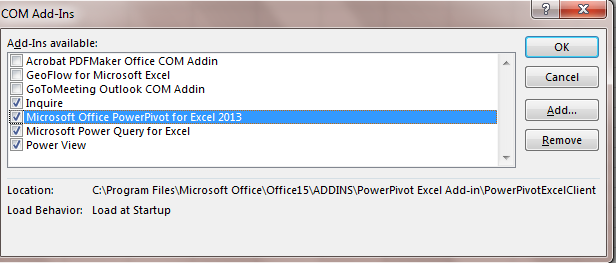 Power Pivot
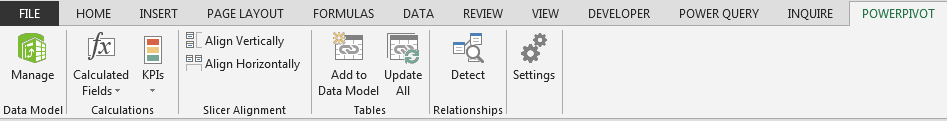 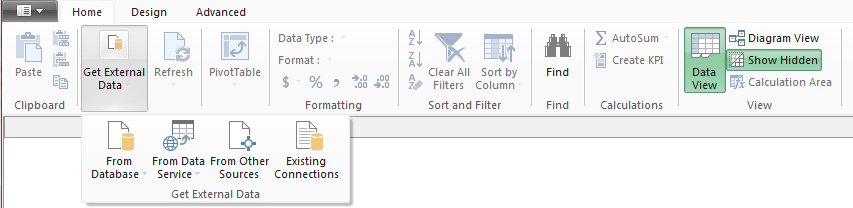 [Speaker Notes: http://office.microsoft.com/en-us/excel-help/start-power-pivot-in-microsoft-excel-2013-add-in-HA102837097.aspx]
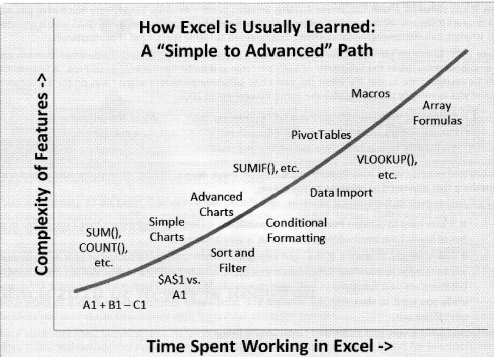 DAX FORMULAS FOR PowerPivot, Rob Collie, p.10
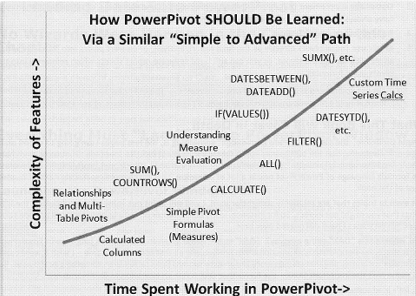 DAX FORMULAS FOR PowerPivot, Rob Collie, p.11
Power Query vs Power Pivot
Power Query - discover, connect to, and import data. 
Power Pivot - model imported data

Both use Excel data in Excel to explore and visualize with Power Map, Power View, PivotTables and Pivot Charts.
[Speaker Notes: Power Query is the recommended experience for discovering, connecting to, and importing data. 
Power Pivot is great for modeling the data you’ve imported. Use both to mold your data in Excel so you can explore and visualize it with Power Map, Power View, PivotTables, and PivotCharts, and then interact with the resulting workbook in SharePoint, on Power BI sites in Office 365, and in the Power BI Windows Store app.]
Power View
[Speaker Notes: Sometimes the Power View icon is grayed out. If so, you may need to turn on the Power View add-in.
 TIP    It’s a good practice to work with Excel tables rather than just ranges of data. Before you insert a Power View sheet based on your data, create an Excel table.
 USE TABLES ONLY]
Power View
PowerPivot models intuitive data visualization
Join data together in a cohesive unit = data model 
Data models created behind the scenes between tables and relationships
[Speaker Notes: Microsoft describes a Data Model as "a new approach for integrating data from multiple tables, effectively building a relational data source inside an Excel workbook." 
videos - http://office.microsoft.com/en-us/excel-help/power-view-and-power-pivot-videos-HA104009784.aspx?CTT=5&origin=HA104048146]
Power View
[Speaker Notes: http://office.microsoft.com/en-us/excel-help/power-view-explore-visualize-and-present-your-data-HA102835634.aspx#_Toc378340898]
Power View
Add-in
File/Options/Add-ins/COM Add-Ins
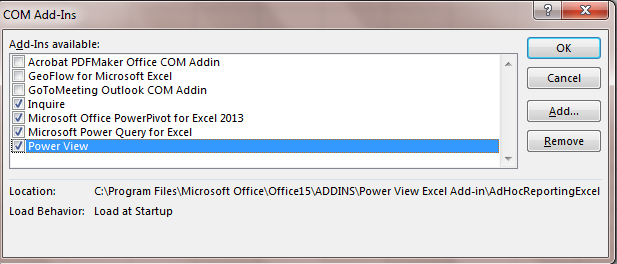 Power View
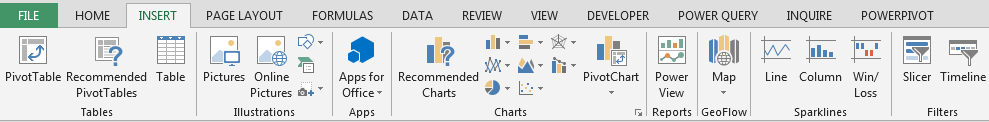 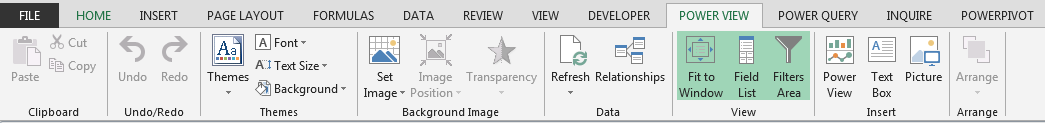 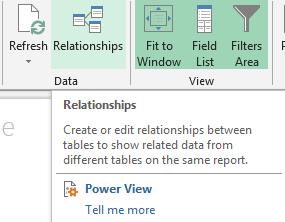 [Speaker Notes: Sometimes the Power View icon is grayed out. If so, you may need to turn on the Power View add-in.
 TIP    It’s a good practice to work with Excel tables rather than just ranges of data. Before you insert a Power View sheet based on your data, create an Excel table.
 NOTE]
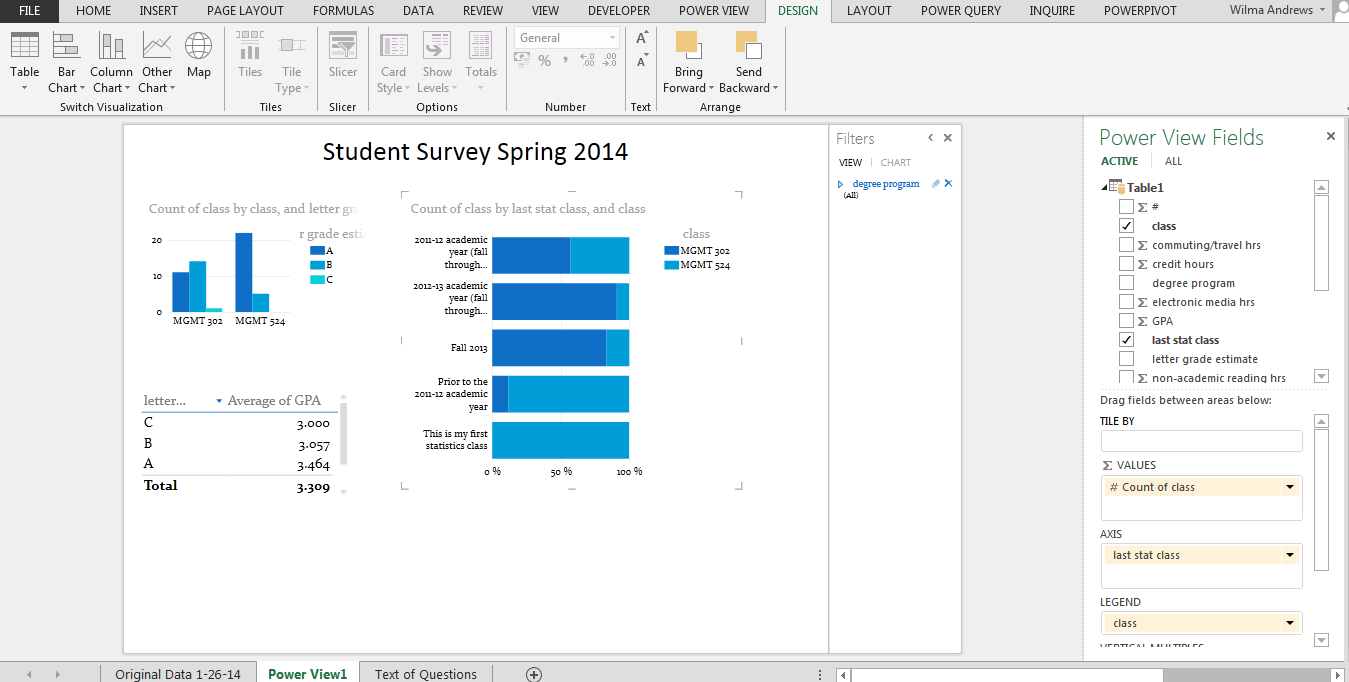 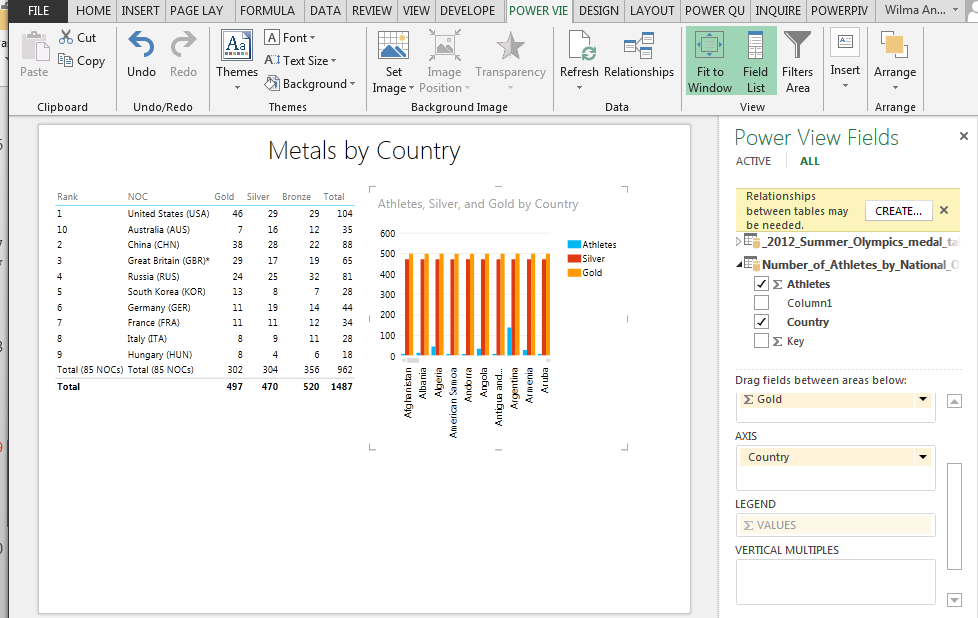 Commercial Excel Add-ins
JMP - http://www.jmp.com/support/help/Import_Data_Using_the_Excel_Add-In.shtml 
StatTools6 - https://www.palisade.com/stattools/ 
XLMiner - http://www.solver.com/xlminer-data-mining
XLSTAT - http://www.xlstat.com/en/
Apps for Office
Apps for Office
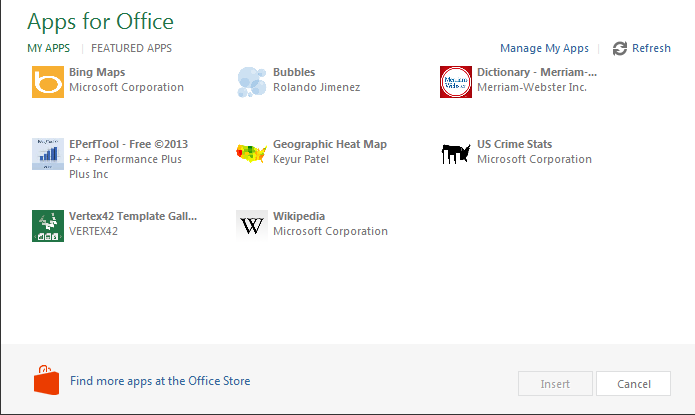 [Speaker Notes: Click on See all and will have something like this come up. Then to see more, click on Office Store]
Apps for Office
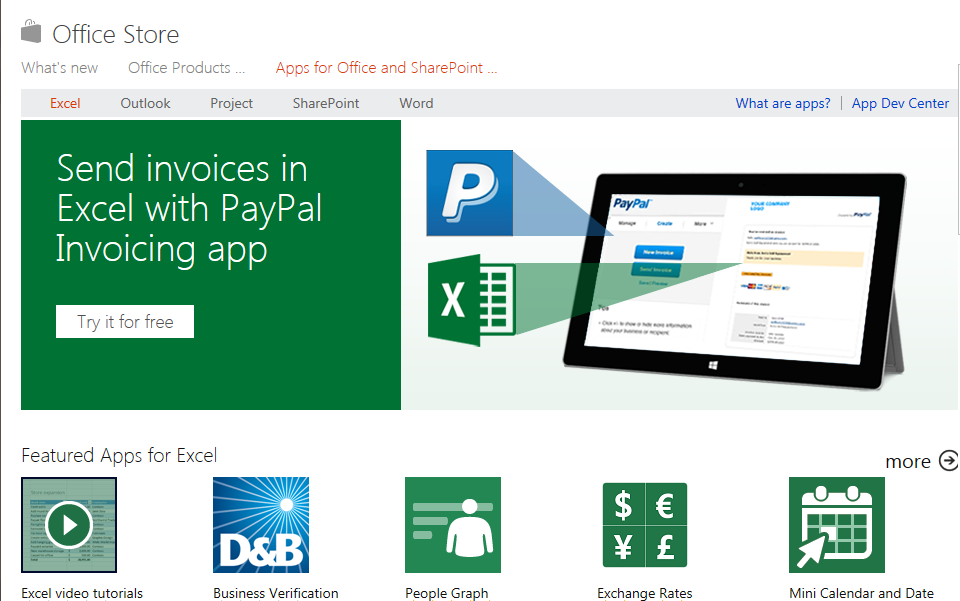 [Speaker Notes: As of February 2014 – some free, some have to pay for.]
Apps for Office
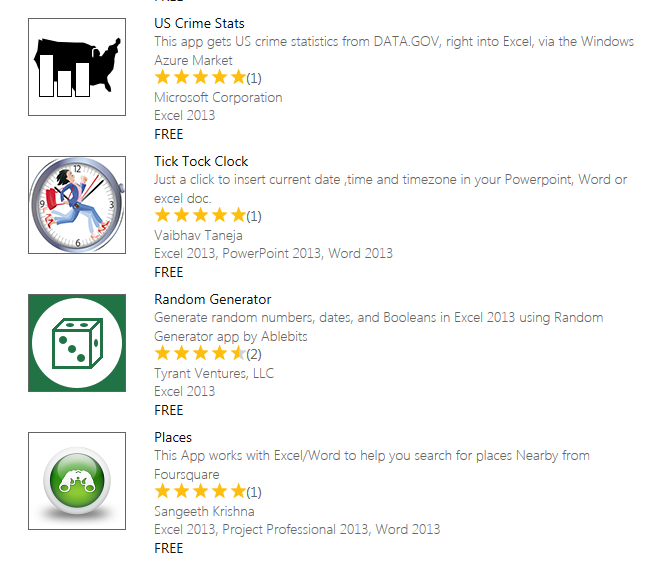 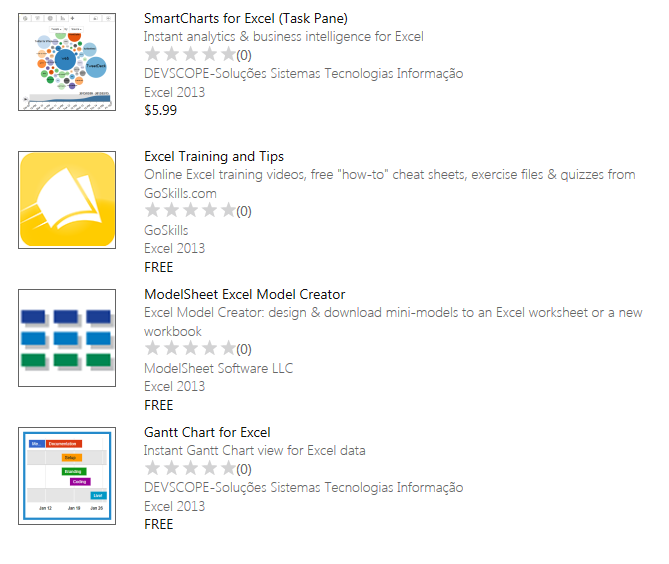 Resources
Visualizing Data with Microsoft Power View, 
Larson, Davis, English and Purington
Dax Formulas for PowerPivot, Collie
Microsoft Excel 2013, Building Data Models with PowerPivot, Ferrai and Russo
[Speaker Notes: website videos
http://office.microsoft.com/en-us/excel-help/power-view-and-power-pivot-videos-HA104009784.aspx?CTT=5&origin=HA102835634]
Microsoft Support site
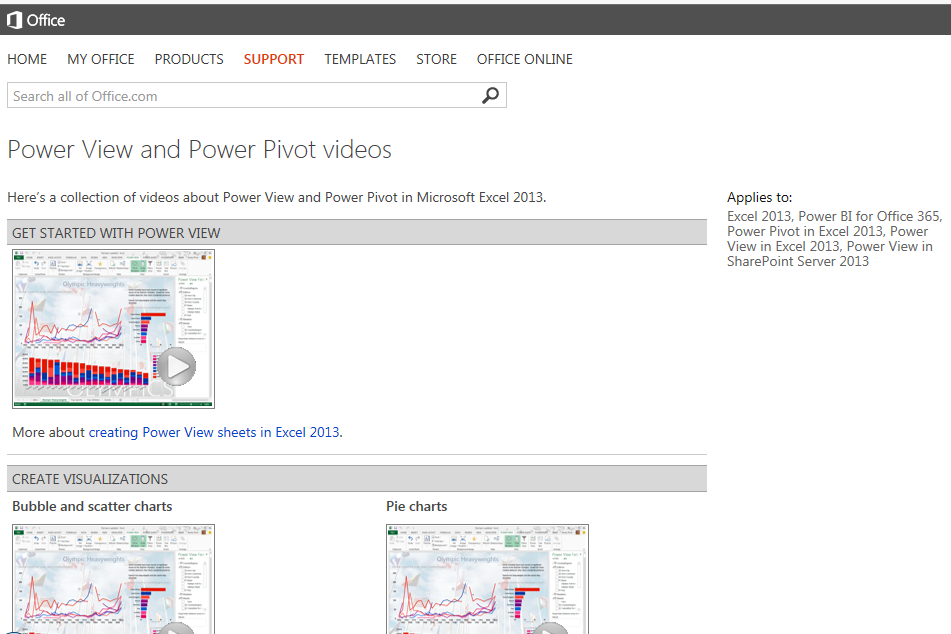 Videos at Excel New
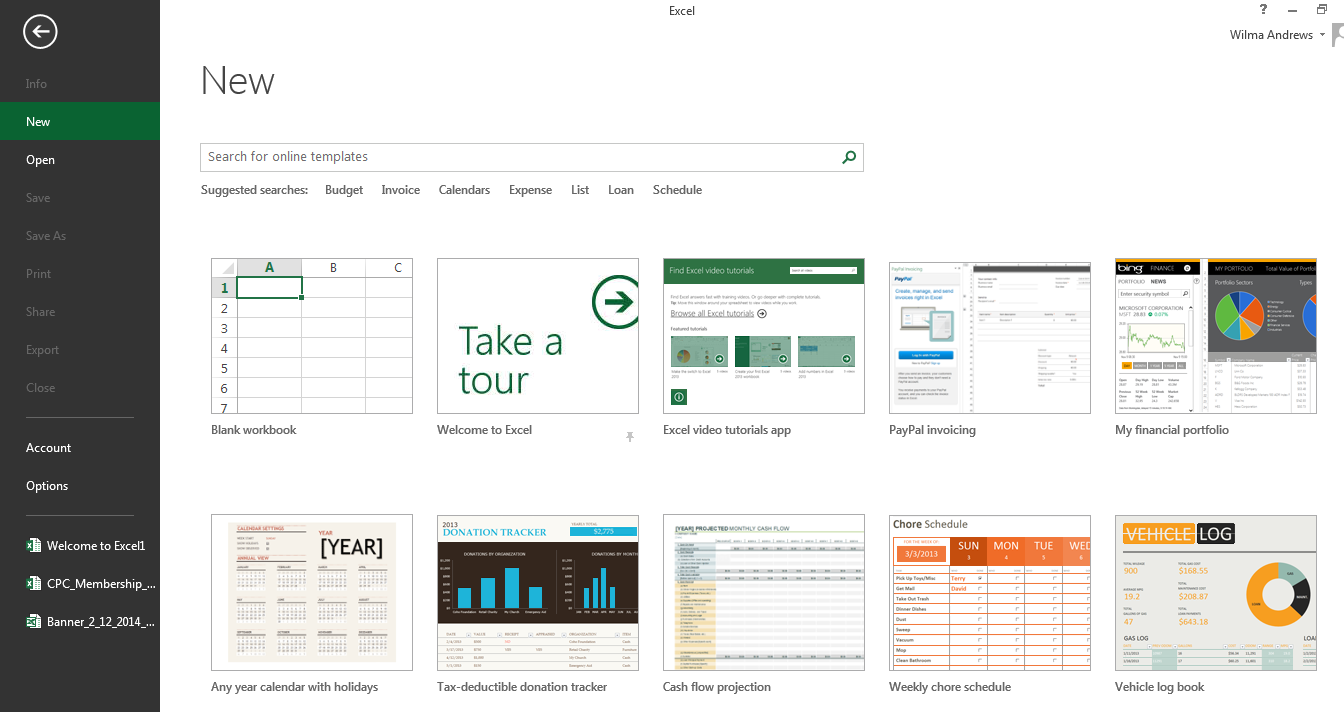 [Speaker Notes: There are some at New right within Excel.  Others from the Microsoft website.]
Excel Videos
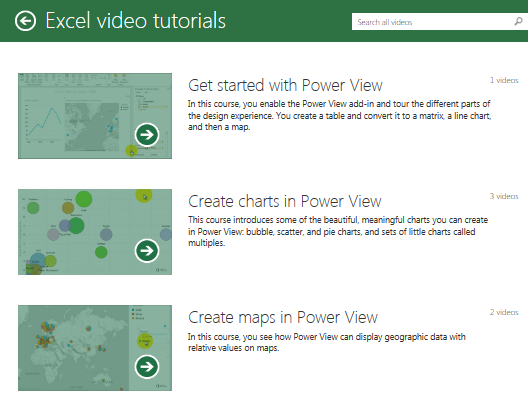 Excel Videos
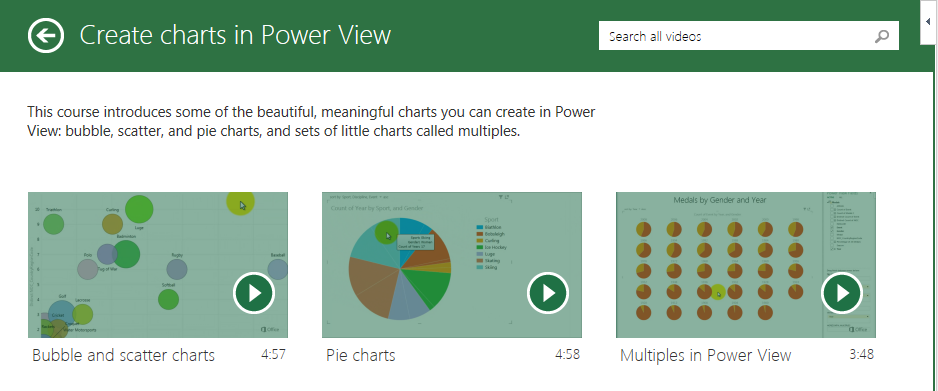 Resources
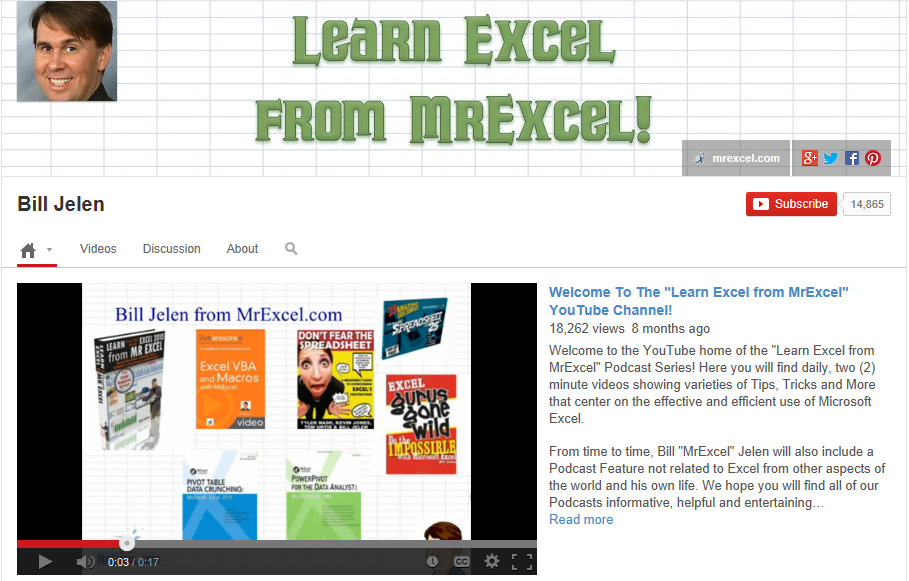 Bill Jelen – Mr. Excel
http://www.youtube.com/user/bjele123
[Speaker Notes: website videos
http://office.microsoft.com/en-us/excel-help/power-view-and-power-pivot-videos-HA104009784.aspx?CTT=5&origin=HA102835634]
Resources
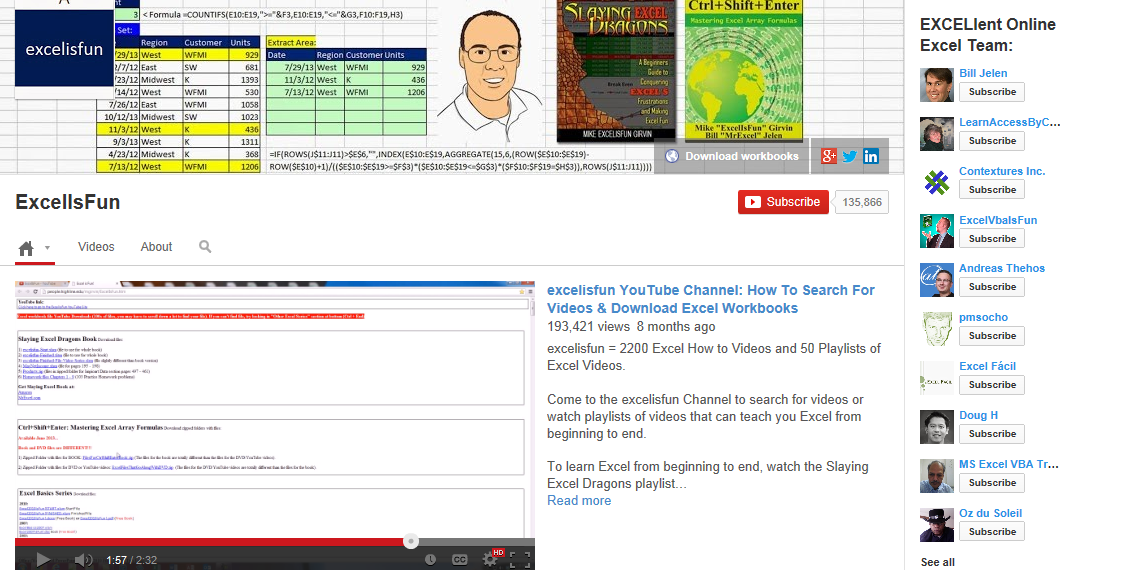 Mike Girven - Excel is Fun
http://www.youtube.com/user/ExcelIsFun
[Speaker Notes: website videos
http://office.microsoft.com/en-us/excel-help/power-view-and-power-pivot-videos-HA104009784.aspx?CTT=5&origin=HA102835634]
Resources
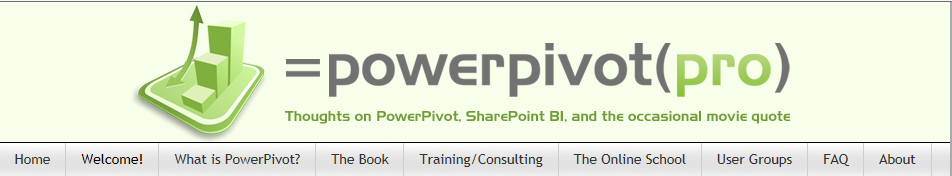 Rob Collie – powerpivotpro.com
http://www.youtube.com/channel/UCoZckhwYkolkjBIdVXpSNSg
Discussion